Modelos de gestión de redesMarco conceptual
Gestión de redes telemáticas
Marco conceptual
Elementos que intervienen:
Entidades (que intervienen en el proceso)
Estructura de datos (datos, formato)
Protocolos de comunicación (reglas de comunicación)
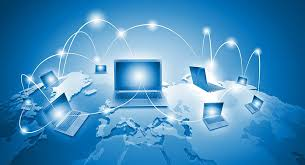 2
Modelos de gestión de redes
4/11/2020
Marco conceptual
Elementos que intervienen:
Entidades:
Entidad gestora (servicio administrador de red) donde está el software
Tareas:
- Recoge información de los dispositivos gestionados
- Procesa y analiza la información
- Presentar la información para interpretación, análisis y toma de decisiones.
Dispositivos gestionados (contiene los objetos gestionados)
    Deben tener agente de gestión ( software para gestión remota)
Protocolos de gestión (reglas entre entidad gestora y agentes)
       Tipos de mensajes, secuencias de comandos, seguridad.
3
Modelos de gestión de redes
4/11/2020
Marco conceptual
Elementos que intervienen:
Entidades:
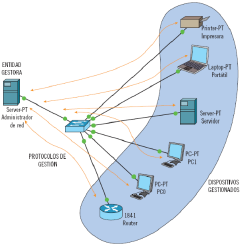 *** El administrador de red es el máximo responsable de la gestión de red
4
Modelos de gestión de redes
4/11/2020
Marco conceptual
Elementos que intervienen:
Estructura de datos
Formato de datos y estructura en la comunicación entre entidades y dispositivos gestionados.
Dispositivos usan formatos diferentes.
Definir  estructura estándar…
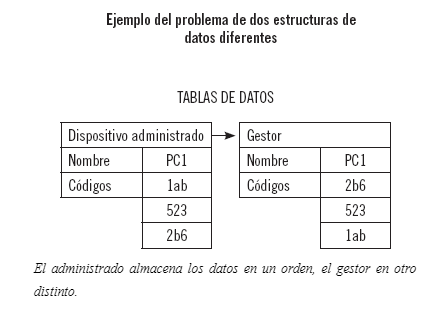 5
Modelos de gestión de redes
4/11/2020
Marco conceptual
Elementos que intervienen:
Estructura de datos:   ASN. 1
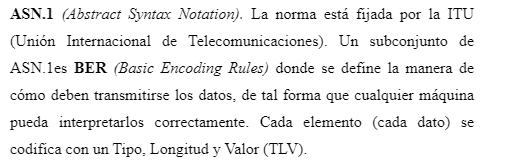 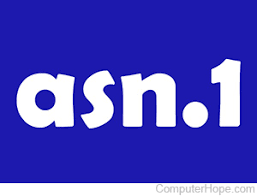 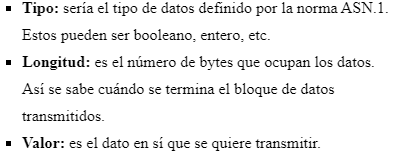 https://www.oss.com/asn1/resources/asn1-made-simple/introduction.html?gclid=CjwKCAjwwab7BRBAEiwAapqpTN_SG4kzK0DtPWNBryxOxjKJidoNyXzUsYLU34lhk3oKHkELQwo9XhoCZlsQAvD_BwE
6
Modelos de gestión de redes
4/11/2020
Marco conceptual
Elementos que intervienen:
Estructura de datos:   ASN. 1
Stallings  Metalenguaje que especifica el formato y los lineamientos para las definiciones de las clases de objetos utilizado ampliamente en el desarrollo de normalizaciones relacionadas con los modelo OSI y TCP/IP. 
 Se utiliza para definir el formato de las unidades de datos de protocolo (PDU), la representación de la información distribuida y las operaciones realizadas con los datos transmitidos.  
ASN proporciona diferentes componentes que no solo se encargan de elaborar una dato de protocolo (PDU) sino también, la forma de cómo este será representado a través de una sintaxis para poder de esta forma viajar por un medio tangible o intangible y llegar al nodo destino.
Se apoya en normas que determinan los patrones precisos de bits para representar los valores de estas estructuras de datos cuando tienen que ser transferidos a través de una red, utilizando la codificación.
7
Modelos de gestión de redes
4/11/2020
Marco conceptual
Elementos que intervienen:
Estructura de datos:   ASN. 1
Tipos de componentes:
De aplicación Es la forma de cómo el usuario ve los datos a través de las aplicaciones, que no es más que un conjunto estructurado de información. La información se representa en una sintaxis abstracta que trata con tipos de datos y los valores de esos datos para intercambiar información entre componentes de aplicación en sistemas diferentes.
De transferencia Los datos recibidos de una aplicación se muestran como una secuencia de octetos binario (10001110 = A, 00110101 = s), donde estos se pueden ensamblar directamente en Unidades de Datos de Servicio (SDU) para ser transferidos entre capas (Aplicación, Presentación) y en PDU para ser transferidos entre entidades de una misma capa.
8
Modelos de gestión de redes
4/11/2020
Marco conceptual
Elementos que intervienen:
Estructura de datos:   ASN. 1
Tipos de componentes:
De aplicación Es la forma de cómo el usuario ve los datos a través de las aplicaciones, que no es más que un conjunto estructurado de información. La información se representa en una sintaxis abstracta que trata con tipos de datos y los valores de esos datos para intercambiar información entre componentes de aplicación en sistemas diferentes.
De transferencia Los datos recibidos de una aplicación se muestran como una secuencia de octetos binario (10001110 = A, 00110101 = s), donde estos se pueden ensamblar directamente en Unidades de Datos de Servicio (SDU) para ser transferidos entre capas (Aplicación, Presentación) y en PDU para ser transferidos entre entidades de una misma capa.
9
Modelos de gestión de redes
4/11/2020
Marco conceptual
Elementos que intervienen:
Estructura de datos:   ASN. 1
Tipos de Tipos de Datos:
ASN.1 es una notación para tipos de datos abstractos y sus valores. 
Un tipo (elemento), se puede ver como una colección de valores (atributos), que puede ser infinito. 
(4) categorías: primitivos, estructurado, definidos y etiquetados.
Primitivos: son tipos autónomos sin componentes que incluyen a los INTEGER, OCTET, STRING, OBJECT IDENTIFIER y NULL.
Estructurados:  SEQUENCE y SEQUENCE OF, definen tablas y filas (entradas) dentro de dichas tablas. Por convención, los nombres para los objetos tabla terminan con el sufijo Table, y los nombres para las filas terminan con el sufijo Entry.
Definidos:  incluyen NetworkAddress, IpAddress, Counter, Gauge, TimeTicks, y Opaque.
Etiquetados:  empleadas generalmente para activar el sistema de recepción para decodificar correctamente los valores de varios tipos de datos, que determina un protocolo que se puede transmitir en cualquier momento dado: 
Universal: para tipos de datos generales, como “Boolean”, “Integer” y “Real”.
Aplicación: definidos para la aplicación específica.
Especifico al contexto: definidos para el contexto local en que se usan estos tipos.
Privado: definidos por el usuario
10
Modelos de gestión de redes
4/11/2020
Marco conceptual
Elementos que intervienen:
Estructura de datos:   ASN. 1
Codificación BER
Son las reglas definidas originalmente en el estándar ASN.1 para codificar información de abstracción en un conjunto de bits único para que pueda ser interpretado en cualquier equipo de igual forma. 
Las reglas, denominadas sintaxis de transferencia en el contexto de ASN.1, especifican las secuencias de octetos exactas para codificar un elemento de datos dado. 
Estructura de la longitud de información. Representaciones para tipos de datos básicos. Medios para definir tipos complejos ó compuestos basados en más tipos primitivos. 
Formato BER
detalla un formato auto-descriptivo y auto-delimitativo para codificar las estructuras de datos ASN.1, donde cada elemento de datos está codificado por un identificador de tipos, una descripción longitud, los elementos de datos actuales, donde sea necesario y un marcador de fin-de-contenido
11
Modelos de gestión de redes
4/11/2020
Marco conceptual
Elementos que intervienen:
Estructura de datos:   ASN. 1
Formato BER
(3) campos:    TLV (Tipo-Longitud-Valor).
 TYPE: el campo Tipo contiene una identificación para la estructura codificada,  codifica la etiqueta de ASN.1 (tanto la clase como el número) para el tipo de dato contenido en el campo Valor. Los posibles valores en bits que puede tener el campo TYPE: los dos (2) primeros bits que indican la clase de datos: Universal:00,  privado: 10
Longitud:  indica cuantos bytes ocupa el valor, si el primer bit vale cero, el campo longitud ocupa un byte. En caso de que el primer bit valga 1, los 7 bits restantes indican la longitud del propio campo longitud.
Valor:  se introduce el valor concreto del objeto al que se refiere el punto anterior. El campo valor puede contener cero o más octetos, los cuales trasportan los valores de los datos.
12
Modelos de gestión de redes
4/11/2020
Marco conceptual
Elementos que intervienen:
Estructura de datos:   ASN. 1
Ej. Formato BER
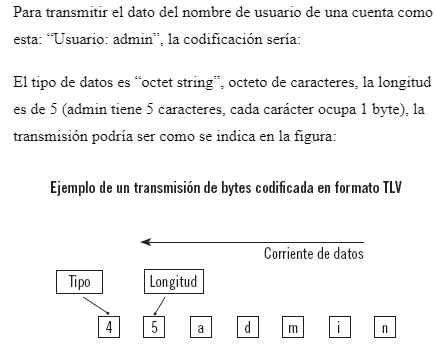 13
Modelos de gestión de redes
4/11/2020
Marco conceptual
Elementos que intervienen:
Estructura de datos:   ASN. 1
De ANS. 1 salen las estructuras para los diferentes protocolos de gestión.
De ahí resulta SMI ( Structure of Mangement Information) de TCP/I, donde cada objeto a gestionar debe ser representado por un objeto. 
El MIB (Management Information Base) es una colección estructurada de objetos.
Cada nodo en el sistema será mantenido en el MIB, que reflejará el estado del recurso gestionado en ese nodo. BD distribuida.
Para que esto sea posible, se necesita un esquema común de representación que soporte la interoperatibilidad entre los nodos.
Se tratará en detalle más adelante….en Protocolos de gestión de TCP/IP
14
Modelos de gestión de redes
4/11/2020
Marco conceptual
Elementos que intervienen:
Estructura de datos:   ASN. 1
Estandarización:
ASN.1 was first standardized in 1984 by the CCITT (International Telegraph and Telephone Consultative Committee, now called ITU-T,International Telecommunication Union - Telecommunication Standardization Sector) under the name "X.409 Recommendation". A little later, ISO (International Organization for Standardization) chose to adopt this notation and split this recommendation into two separate documents: the abstract syntax (ASN.1) and the encoding rules (BER). In 1985, the CCITT decided to collaborate with ISO on these two documents.
For the last version (available since end of 2008), the ISO 8824 standard was split into four parts: 
ISO 8824-1 | ITU-T X.680: Specification of basic notation,
ISO 8824-2 | ITU-T X.681: Information object specification,
ISO 8824-3 | ITU-T X.682: Constraint specification,
ISO 8824-4 | ITU-T X.683: Parameterization of ASN.1 specifications.
15
Modelos de gestión de redes
4/11/2020
Marco conceptual
Elementos que intervienen:
Estructura de datos:   ASN. 1
Estandarización:
As far as encoding rules are concerned, ISO 8825 standard was split into seven parts:
ISO 8825-1 | ITU-T X.690: Specification of Basic Encoding Rules (BER), Canonical Encoding Rules (CER) and Distinguished Encoding Rules (DER)
ISO 8825-2 | ITU-T X.691: Specification of Packed Encoding Rules (PER)
ISO 8825-3 | ITU-T X.692: ASN.1 encoding rules: Specification of Encoding Control Notation (ECN)
ISO 8825-4 | ITU-T X.693: ASN.1 encoding rules: XML Encoding Rules (XER)
ISO 8825-5 | ITU-T X.694: ASN.1 encoding rules: Mapping W3C XML schema definitions into ASN.1
ISO 8825-6 | ITU-T X.695: ASN.1 encoding rules: Registration and application of PER encoding instructions
ISO 8825-7 | ITU-T X.696: ASN.1 encoding rules: Specification of Octet Encoding Rules (OER)

https://www.itu.int/en/ITU-T/asn1/Pages/introduction.aspx
16
Modelos de gestión de redes
4/11/2020
Marco conceptual
Elementos que intervienen:
Estructura de datos:   ASN. 1
Aplicaciones:
High-level layers of the OSI model
X.400 electronic mail system
X.500 Directory
Multimedia environments
The Internet
Electronic Data Interchange Protocols (EDI
Business and electronic transactions

https://www.itu.int/en/ITU-T/asn1/Documents/chap7.pdf
17
Modelos de gestión de redes
4/11/2020
Marco conceptual
Elementos que intervienen:
Protocolos de comunicación
OSI de ISO
TCP/IP
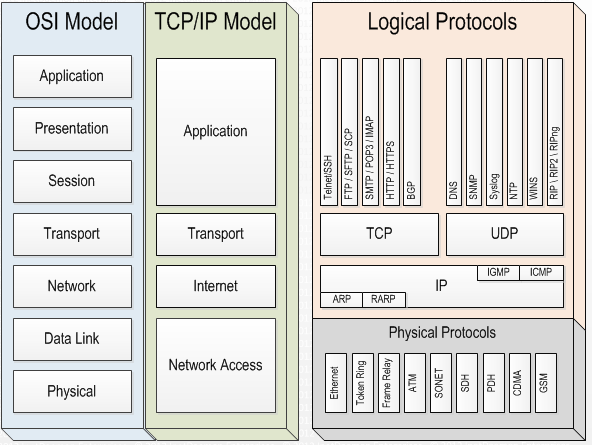 18
Modelos de gestión de redes
4/11/2020
Marco conceptual
Componentes de infraestructura y arquitectura:
Entidad gestora


NMS
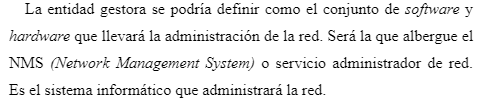 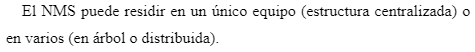 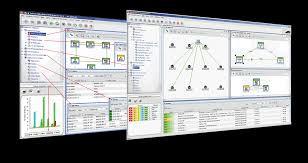 19
Modelos de gestión de redes
4/11/2020
Marco conceptual
Componentes de infraestructura y arquitectura:
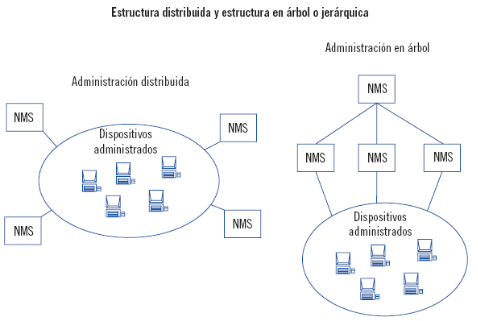 20
Modelos de gestión de redes
4/11/2020
Marco conceptual
Componentes de infraestructura y arquitectura:
Dispositivos gestionados
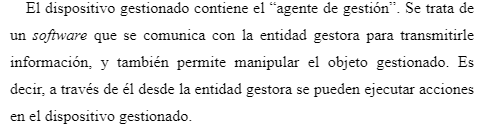 servidores, dispositivos de red,  impresoras, UPS,
Dispositivos gestionados:
21
Modelos de gestión de redes
4/11/2020
Marco conceptual
Componentes de infraestructura y arquitectura:
Dispositivos gestionados
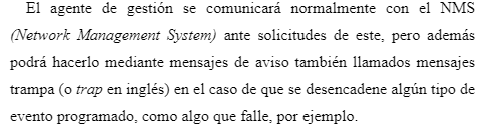 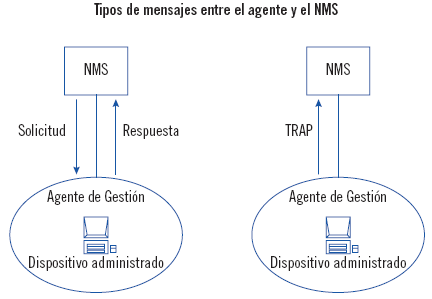 22
Modelos de gestión de redes
4/11/2020
Marco conceptual
Componentes de infraestructura y arquitectura:
Protocolos de  gestión
Funcionan en el ámbito de las redes y por lo tanto son protocolos de red.
Proponen arquitectura y  procedimientos para extraer, colectar, transferir, almacenar y reportar información de administración proveniente de los elementos administrados.
Tres ángulos:
Las fallas:  disponer de procedimientos de detección de las fallas y un esquema para reportar las mismas.
El rendimiento:  la idea es obtener data sobre el comportamiento de la plataforma que nos permita hacer inferencias sobre el rendimiento de la misma.
Las acciones: muchos protocolos de administración incluyen la posibilidad de ejecutar acciones sobre los elementos administrados.
23
Modelos de gestión de redes
4/11/2020
Marco conceptual
Componentes de infraestructura y arquitectura:
Protocolos de  gestión
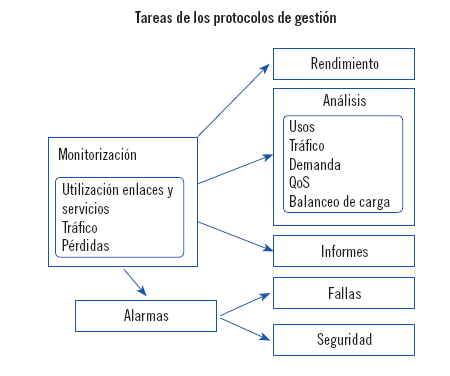 24
Modelos de gestión de redes
4/11/2020
Marco conceptual
Componentes de infraestructura y arquitectura:
Protocolos de  gestión
Grupos de estándares: 
CMISE/CMP de OSI
SNMP de TCP/IP
TMN de UIT
25
Modelos de gestión de redes
4/11/2020
Marco conceptual
Componentes de infraestructura y arquitectura:
Protocolos de  gestión
Gestión Empresarial Basada en Web (Web-Based Enterprise Management - WBEM)
Es un conjunto de estándares de la industria de administración de sistemas desarrollados para brindar uniformidad a los entornos de computación distribuida.
Se basa en los estándares de Internet, como la infraestructura del modelo de información común (CIM), CIM-XML y la administración de servicios Web. 
Permite la gestión remota de aplicaciones a través de un conjunto integrado de herramientas de gestión estándar.
Ha sido implementado en varios sistemas operativos incluyendo la herramienta de administración remota de Apple, Mac OS X, SUSE Linux Enterprise Server, Microsoft Windows, Solaris WBEM Services, el sistema operativo HP-UX, Red Hat Enterprise Linux y Ubuntu.
26
Modelos de gestión de redes
4/11/2020
Marco conceptual
Componentes de infraestructura y arquitectura:
Protocolos de  gestión
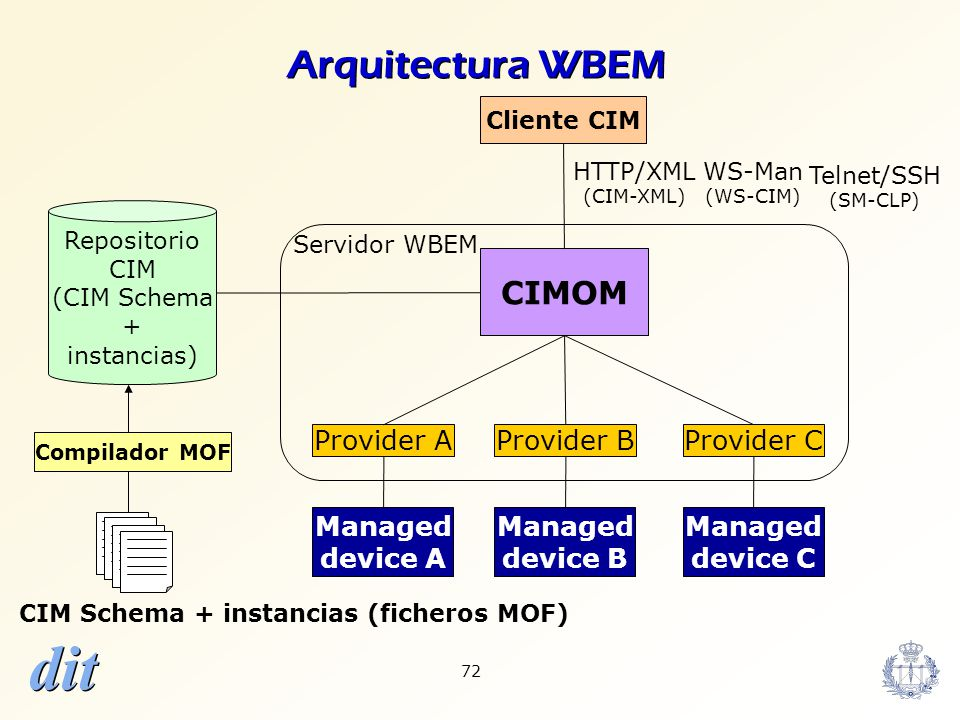 Common Information Model (CIM)
Managed Object Format (MOF)
CIMOM (CIM Object management)
27
Modelos de gestión de redes
4/11/2020
Marco conceptual
Componentes de infraestructura y arquitectura:
Protocolos de  gestión- WEBEM
WBEM fue desarrollado por el DTMF (Distributed Management Task Force) en coalición con BMC Software, Cisco, Intel, Microsoft, Compaq, IBM y otras compañías. 
La tecnología WBEM permite el intercambio de datos del Modelo de Información Común (Common Information Model -CIM) a través de una amplia gama de tecnologías y plataformas a través de la Web.
Como iniciativa, WBEM incluye estándares para la gestión local y remota de sistemas, redes, usuarios, aplicaciones y bases de datos entre otros, utilizando las tecnologías de Internet. 
Como tecnología, WBEM proporciona una forma para que las aplicaciones de gestión compartan datos independientemente del protocolo, sistema operativo o estándar de gestión.
***The Common Information Model (CIM) is a computer industry standard for defining device and application characteristics so that system administrators and management programs will be able to control devices and applications from different manufacturers or sources in the same way.
28
Modelos de gestión de redes
4/11/2020
Marco conceptual
Componentes de infraestructura y arquitectura:
Protocolos de  gestión - WEBEM
Componentes principales:
CIM, que proporciona una infraestructura y un formato común para definir los datos de gestión.
CIM-XML, que se utiliza para la codificación de datos.
Especificación de operaciones CIM, que permite la asignación de operaciones CIM mediante HTTP.
Características clave del estándar:
Facilita la segregación de la gestión de aplicaciones desde el cliente
Ofrece una interfaz estándar para la administración de aplicaciones remotas a través de una amplia variedad de aplicaciones.
Permite la gestión remota de aplicaciones a través de un conjunto de herramientas estándar.
Permite gestionar fácilmente muchas instancias de una aplicación como una sola unidad
Permite la publicación de información importante sobre una aplicación a varias aplicaciones diferentes.
29
Modelos de gestión de redes
4/11/2020
Modelos de gestión
Arquitectura ISO
 Arquitectura ITU-T
 Arquitectura Internet (TCP/IP)  IETF
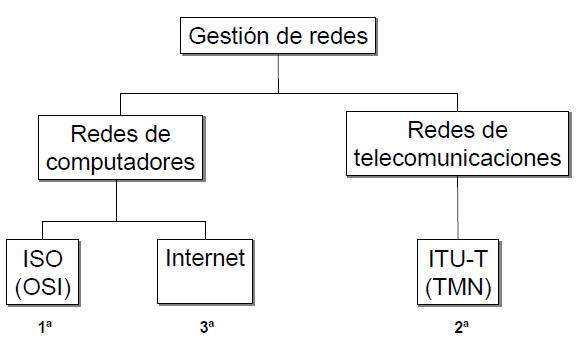 30
Modelos de gestión de redes
4/11/2020
Modelos de gestión
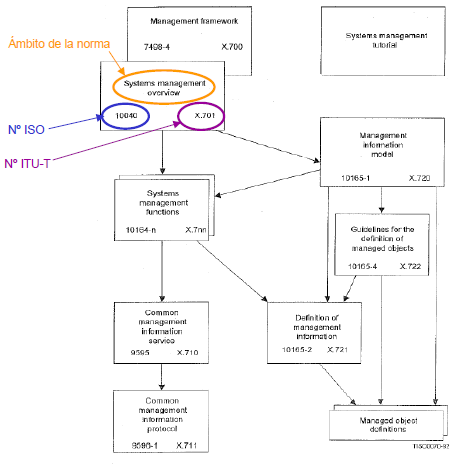 Relación entre estándares
31
Modelos de gestión de redes
4/11/2020